Kritické formy komunikace a poruchy v komunikaci
Hynek Fišera
Obsah
Kritika
Řešení konfliktů
Poruchy komunikace
Kritika
[Speaker Notes: nevím jak vy, ale já si pod kritikou představím něco negativního, spoustu věcí v životě třeba radši ani nezkusíme protože máme strach z toho že nás někdo bude kritizovat, pro nás manažery je ale kritika dost užitečným nástrojem, za předpokladu, že jednáme správným způsobem]
Kritika
Snižuje naše sebevědomí
Ne vždy je akceptována v plné šíři
Často vyvolává obranný postoj, odmítání kontaktu, nepřátelství
Kritizovaný reagující pouze obranným postojem mnohdy obhajuje své jednání pomocí lží, klame, překrucuje fakta
Může vyvolat agresivní chování
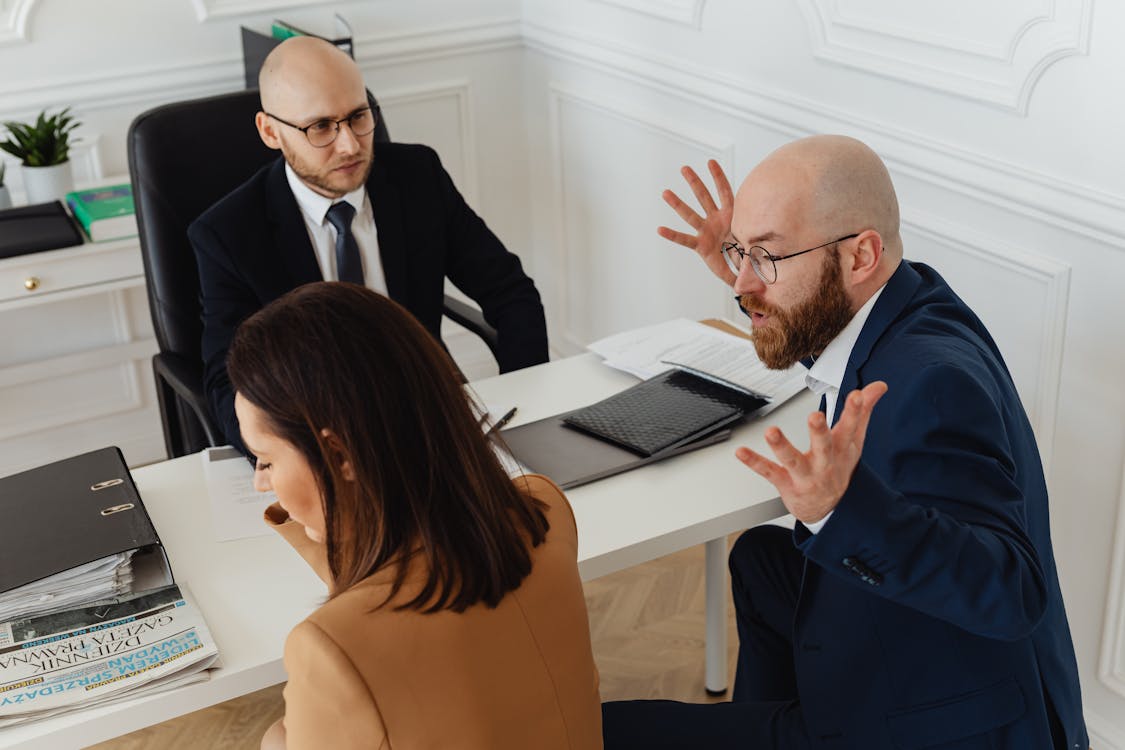 [Speaker Notes: Je nutné být zdrženlivější s obranou své osoby, odložit afektované chování a spíše přemýšlet nad tím, co je v pozadí kritiky, zda je to opravdu nějaký nedostatek v našem chování.]
Kultivovaná kritika
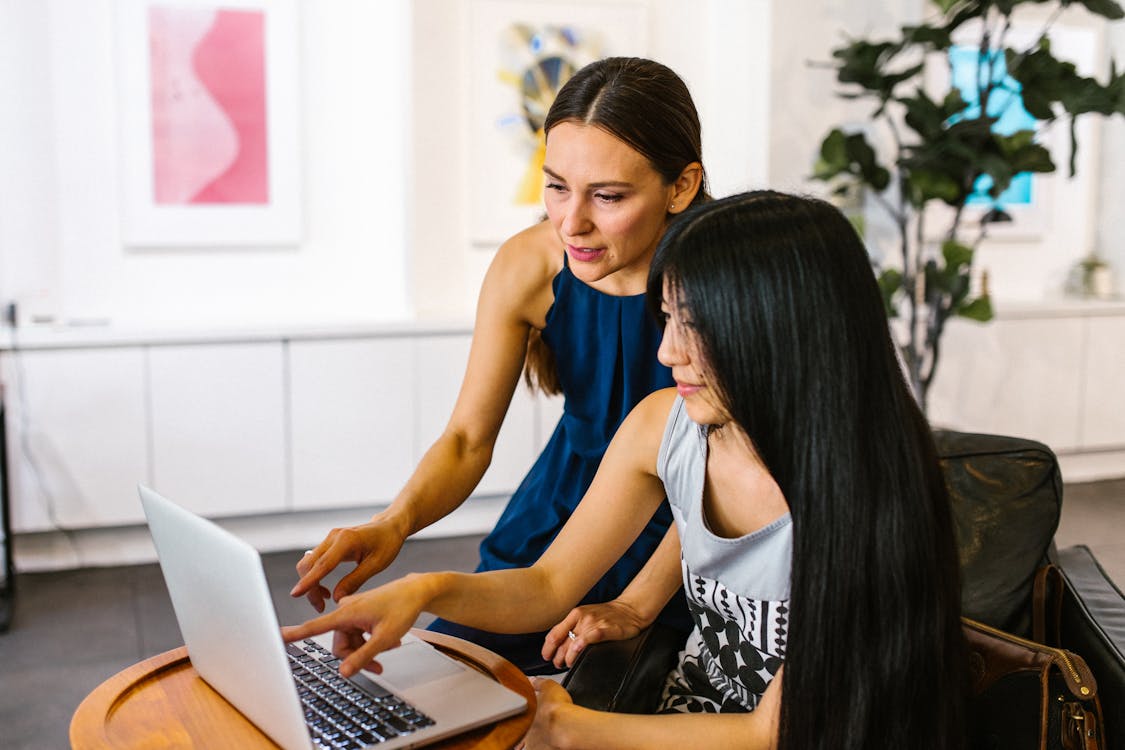 Efektivní forma kritiky
Zaměříme se na kritizování konkrétních aktivit, ne celkové zhodnocení osobnosti člověka
Kritiku sdělujeme tak, aby ji kritizovaný chápal jako vstřícnou pomoc z naší strany při dočasném selhání
Vždy navrhujeme řešení dané problémové situace
[Speaker Notes: Povzbudíme kritizovaného, dáváme naději ke zlepšení, a tak zachováme jeho důstojnost. Jednejme s ním vždy jako s rovnocenným partnerem, diskutujme o chybách, pochvalme každé zlepšení. Záleží na vztahu k osobě, která nás kritizuje (má/nemá nás v oblibě).]
Řešení konfliktů
Kdy vznikají konflikty?
Když je narušena forma vzájemného porozumění a shody v názorech či postojích
Narušení může být způsobeno nevhodným chováním
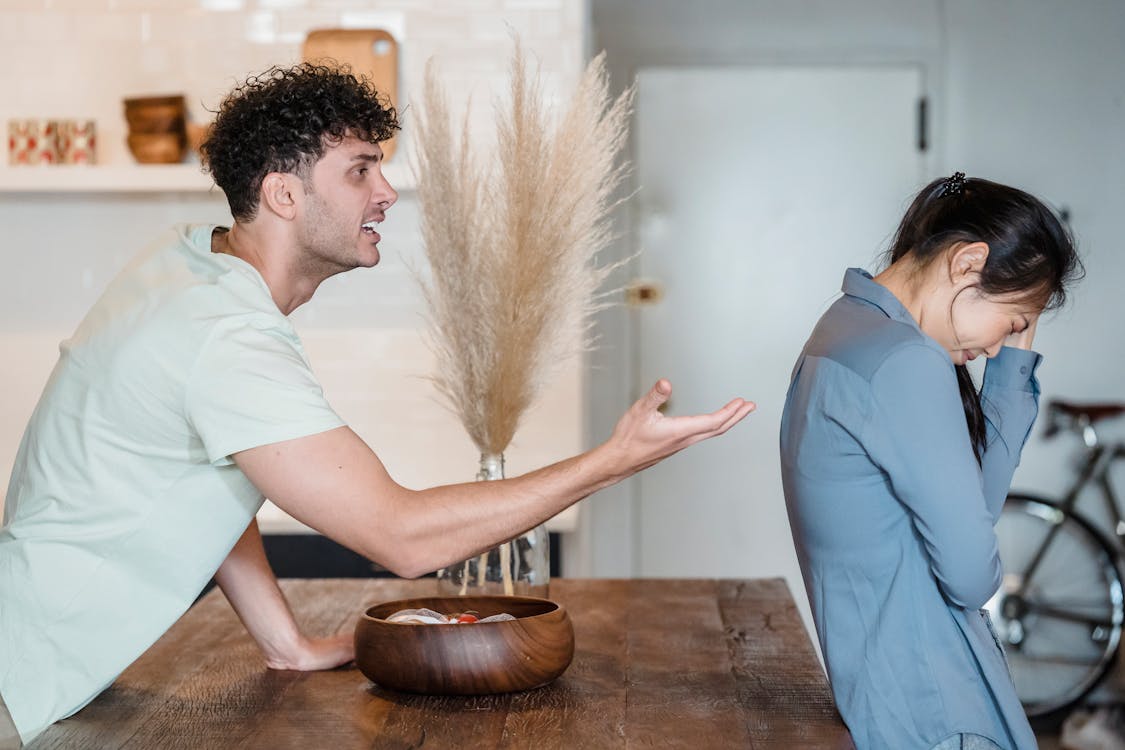 [Speaker Notes: Liší se situace v rodině a na pracovišti.]
Strategie řešení konfliktu
Každý účastník problému rozebere problém ze svého úhlu pohledu (jak on cítí daný problém)
Společné posouzení problému. Nalezení shody. Kde jsou nějaké odlišnosti, je třeba udělat určité ústupky.
Stanovení kompromisů
Zhodnocení řešení
[Speaker Notes: kniha strana 265]
Předpoklady
Konflikt může být řešen, pokud dokážeme udržet pod kontrolou své emoce
Sebeovládání, naslouchání, být otevřený…
Dodržování pravidel slušné a kultivované komunikace
Obtížně se jedná s egoisty a lidmi agresivními
[Speaker Notes: Todo: pravidla kultivované komunikace]
Poškozování komunikace v zaměstnání
Poškozování komunikace v zaměstnání
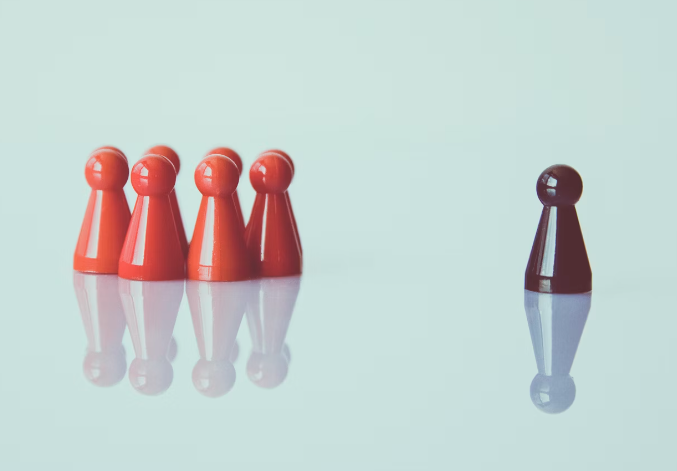 Diskriminace
omezování a znevýhodňování určité skupiny lidí
menší možnosti v kvalifikačním růstu či snížené mzdové ocenění
Harassment (obtěžování)
nejčastějšími oběťmi bývají ženy, 
forma dvojsmyslných řečí, nenápadných návrhů, až nátlaku, významných pohledů, doteků
Mobbing
= psychický teror
odmítání spolupráce, ignorování, odmítání podpory, zatajování informací, pomluvy, vyhrožování
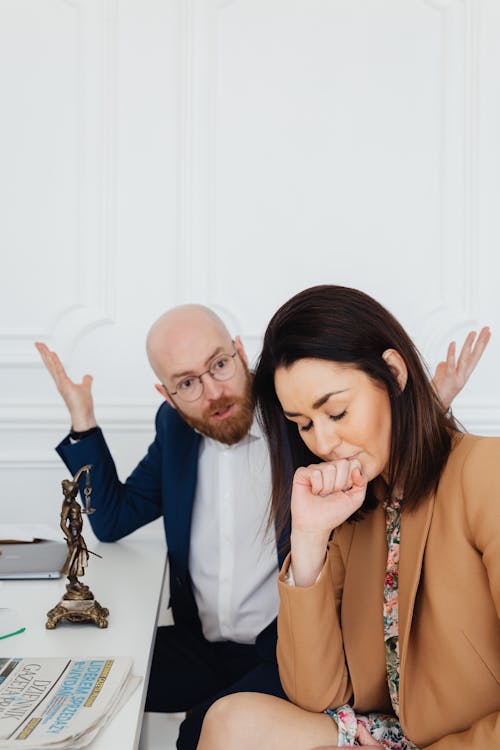 [Speaker Notes: Diskriminace – rasismus, xenofobie, sexismus]
Nezdravá komunikace a komunikační poruchy
Hysterická osobnost – komunikuje afektovaně, snaží se na sebe upoutat pozornost, argumentuje nelogicky
Nutkavá komunikace – stereotypně se opakující chování
Fobická komunikace – projevuje se u témat, ze kterých má člověk strach
Depresivní komunikace – depresivní člověk komunikuje minimálně
Paranoidní komunikace – zvýšená podezíravost a vztahovačnost
Narcistická osobnost – egoista, chce být obdivován
Zajímavost
Velmi záleží na vztahu, který máme k osobě, která nás kritizuje
Pozitivní vztah – lidé nám kritikou chtějí pomoci
Negativní vztah – lidé mají tendenci přehánět a úmyslně zkreslovat informace
Otázky
Jakým způsobem je vhodné kritizovat?
zaměříme se na kritizování konkretních aktivit, navrhujeme řešení dané problémové situace
Jaké jsou základní kroky při řešení konfliktu?
rozebrání problému, nalezení shody, stanovení kompromisů, zhodnocení řešení
Co je to diskriminace?
omezování a znevýhodňování určité skupiny lidí
Děkuji za pozornost
Zdroje
STRNADOVÁ, Věra. Interpersonální komunikace: monografie. Recenzované monografie. Hradec Králové: Gaudeamus, 2011. ISBN 978-80-7435-157-0.